REUNION D'INFORMATIONS AUPRES DES CLUBS LIGERIENSREFORME DES LICENCES ET DES ACTIVITES
PROGRAMME DE LA REUNION
Présentation des familles de licences 
Présentation des titres de participation temporaires
L'organisation des épreuves en 2023
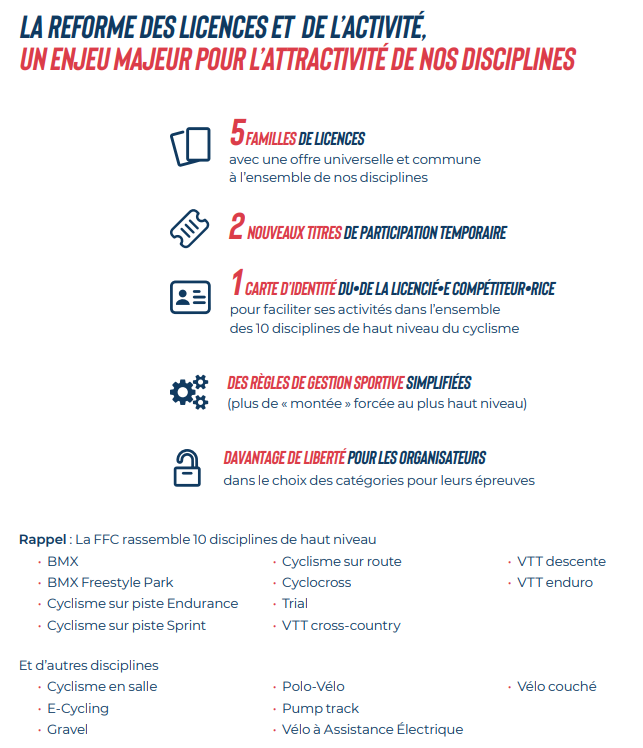 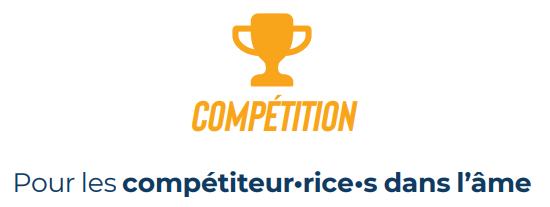 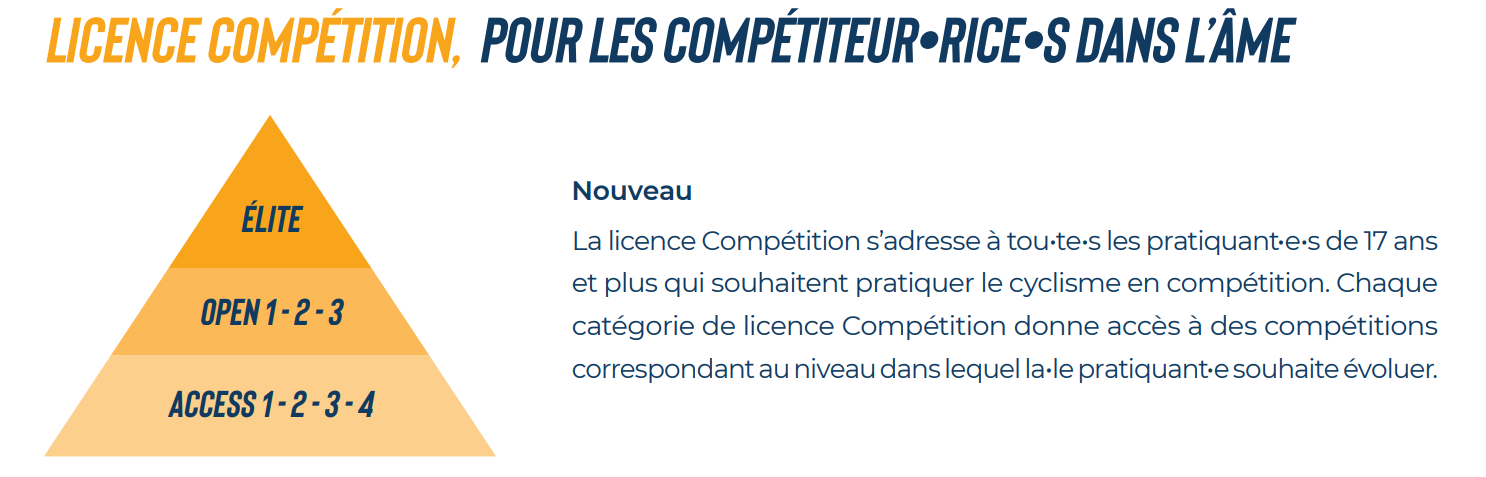 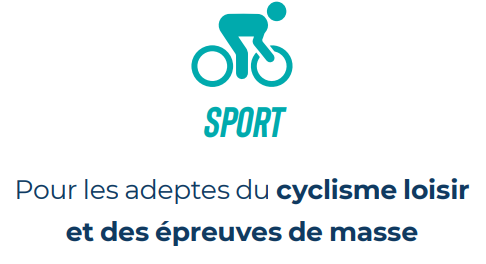 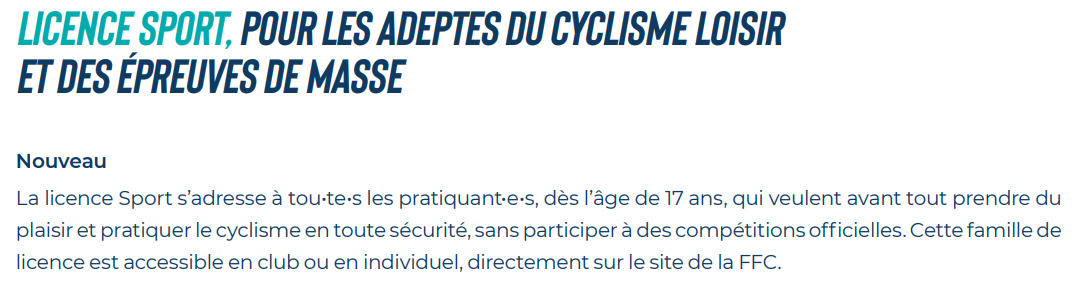 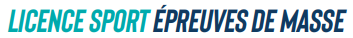 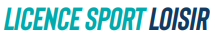 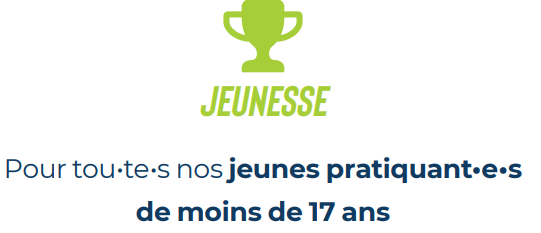 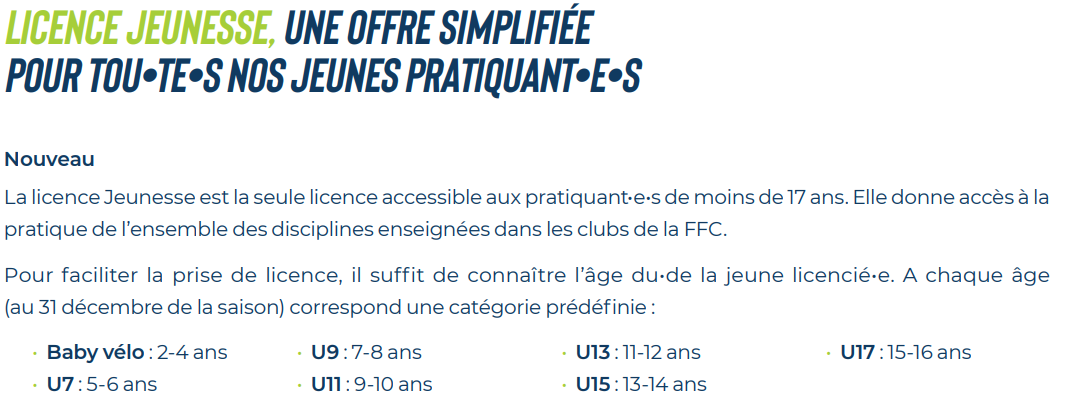 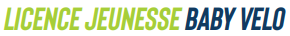 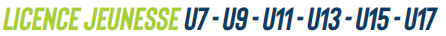 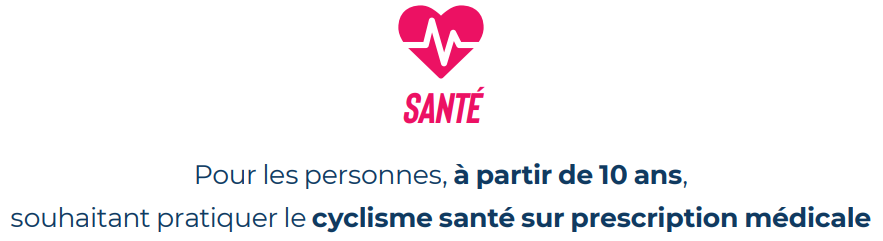 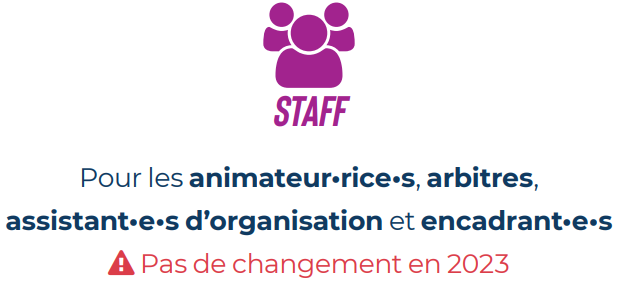 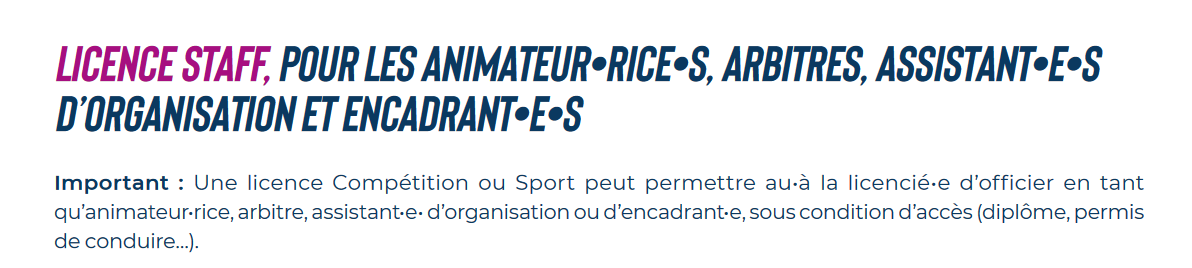 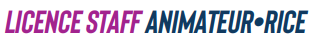 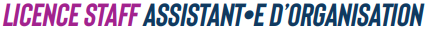 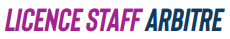 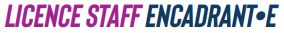 J'ai moins de 17 ans, je prends une licence Jeunesse (Baby vélo - U7 à U17). 
J'ai 17 ans et plus, je choisis ma licence selon les activités que je veux pratiquer  (compétition, sport, staff, santé).





J'ai moins de 35 ans, je prends une licence Compétition Open 3.
J'ai 35 ans et plus, je peux prendre une licence Compétition Open ou Access.
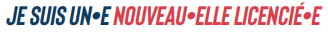 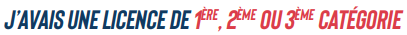 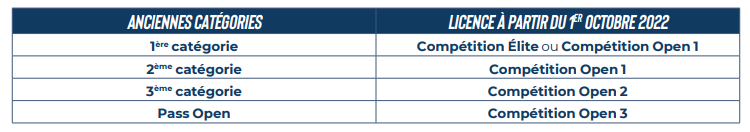 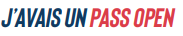 Je prends une licence Compétition Access, ce qui me permet de participer à l'ensemble des compétitions de niveau Access.

Le niveau 2022 d'un coureur Pass'Cyclisme sera le même en Access (sauf décision des commissions départementales ou de la Commission régionale Access).

Il définira également les conditions de montées vers la catégorie Open.

Pass'Cyclisme D1 en 2022 = Access 1 en 2023
Pass'Cyclisme D2 en 2022 = Access 2 en 2023
Pass'Cyclisme D3 en 2022 = Access 3 en 2023
Pass'Cyclisme D4 en 2022 = Access 4 en 2023
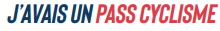 est
Carte d'identité pluridisciplinaire
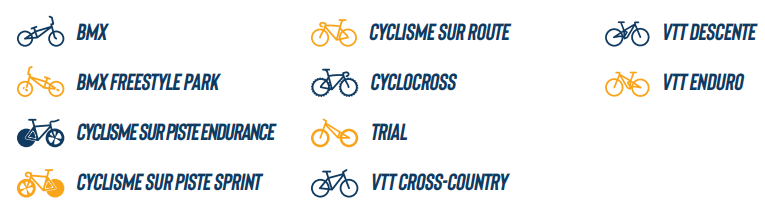 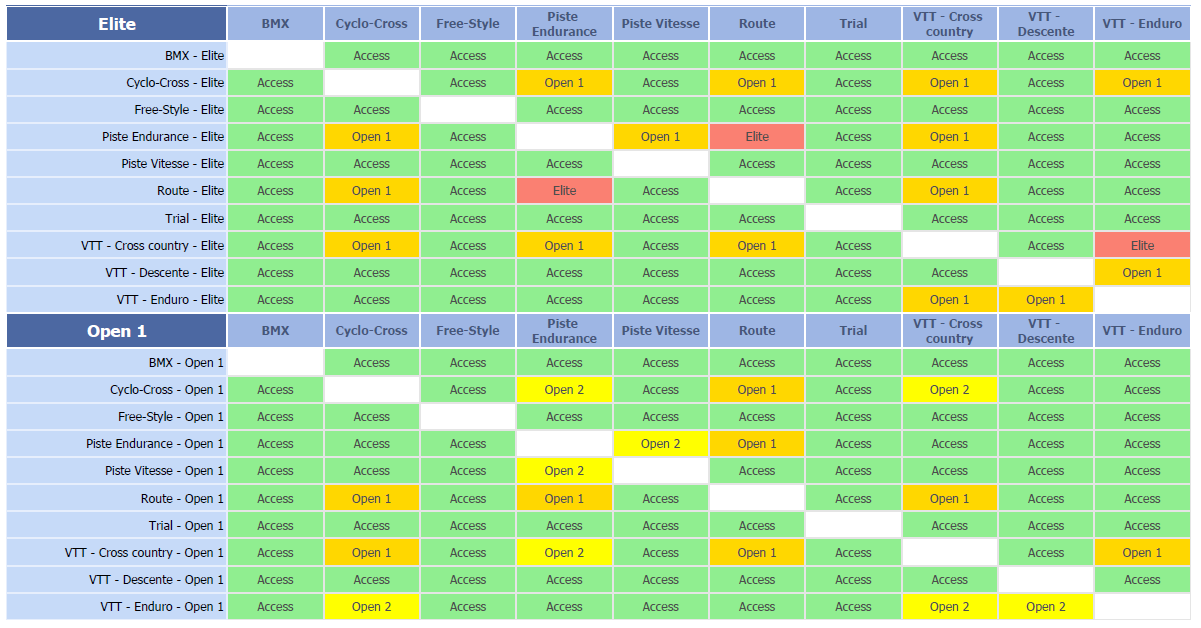 16
14 & 15 Septembre 2022 - Personnel Administratif
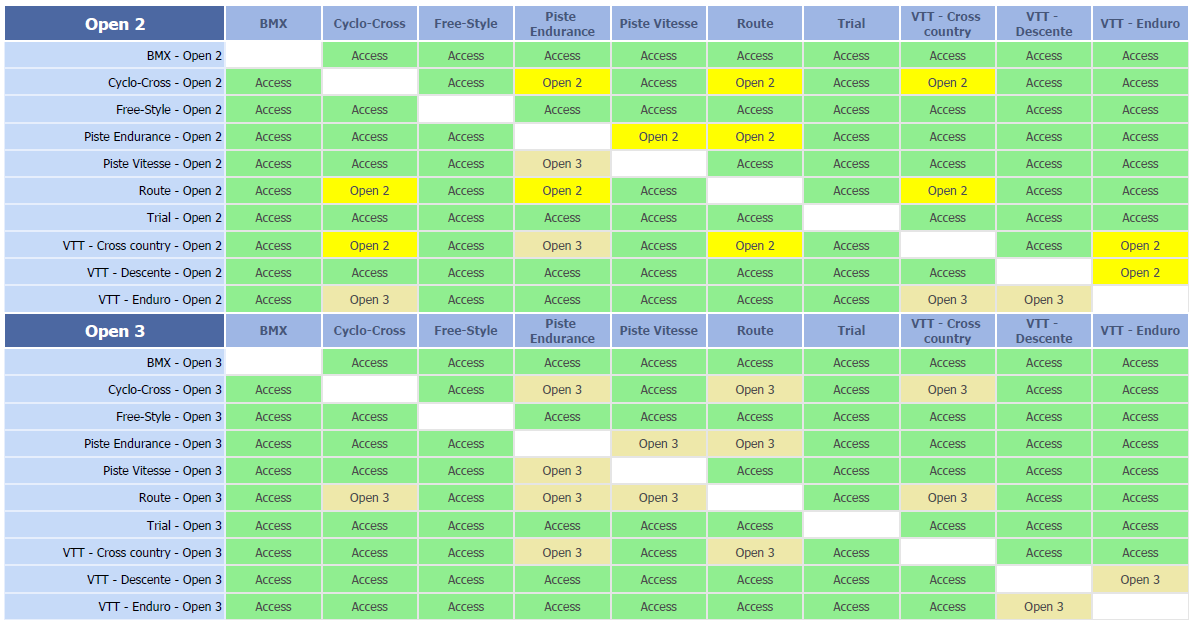 17
14 & 15 Septembre 2022 - Personnel Administratif
Carte d’identité sportive
La carte d’identité s’affiche en fonction des catégories sportives choisies sur la licence.
Sur l'Espace licencié apparaîtra les différentes catégories sportives, comme ci-dessous.
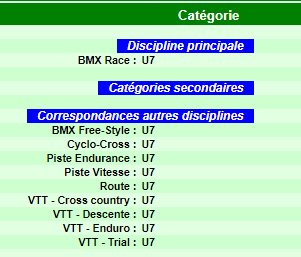 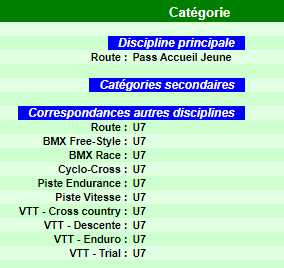 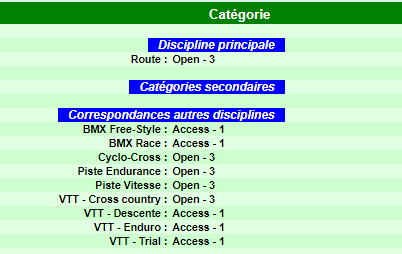 Pour les engagements dans une discipline, c’est la correspondance dans la carte d’identité pratiquant qui sera utilisée.
18
Au niveau de la prise de licence par un licencié, il sélectionne sa discipline sportive la plus élevée (discipline + catégorie / sous catégorie).

Une fois cette discipline principale sélectionnée, il a la possibilité de consulter les correspondances :
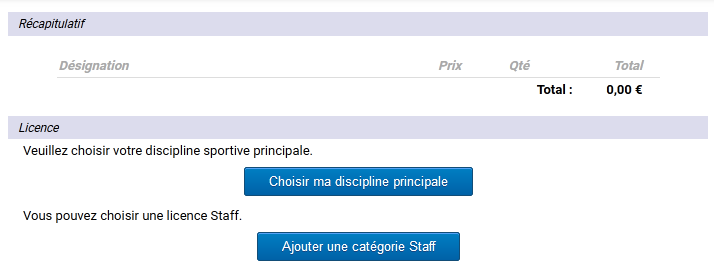 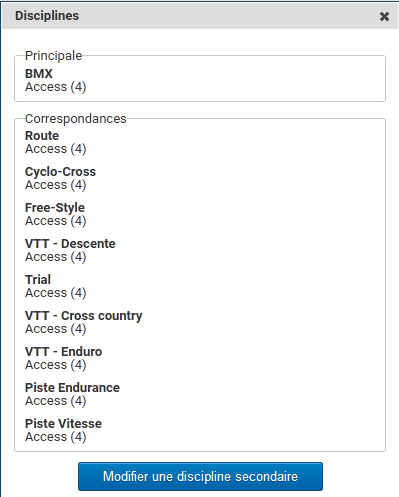 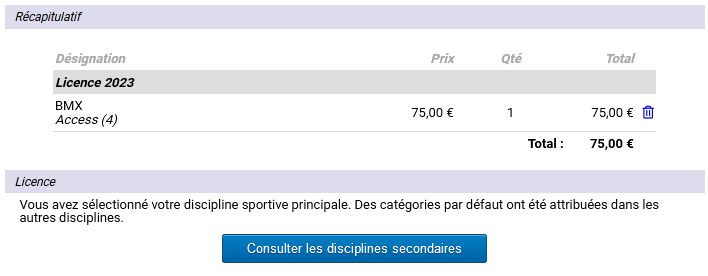 19
Au final, une fois sa licence validée, il la retrouve sur l’espace licencié, accompagnée de la carte d’identité sportive.
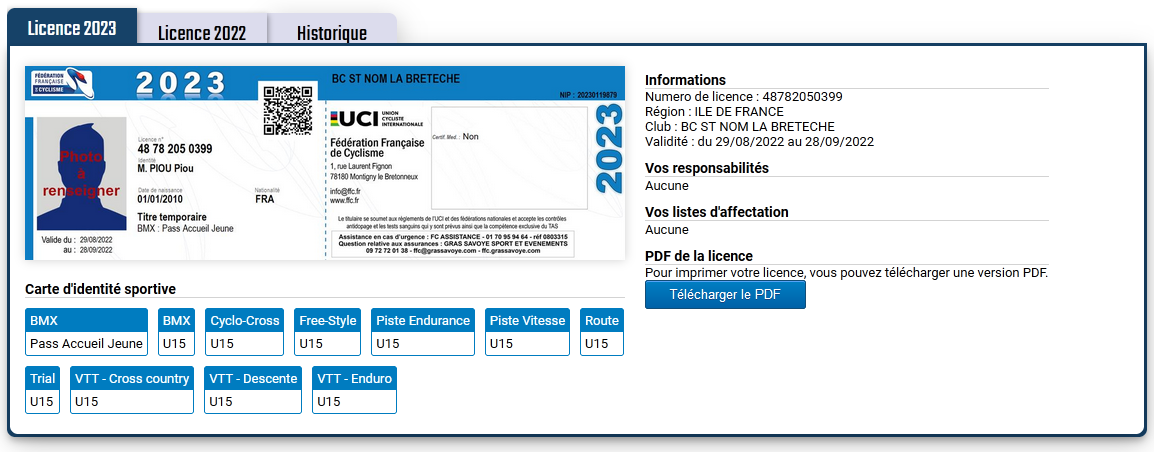 20
La saisie des demandes de licence sur l’espace club a été ajustée dans le même sens, et au final, l’information est aussi disponible sur l’espace club :
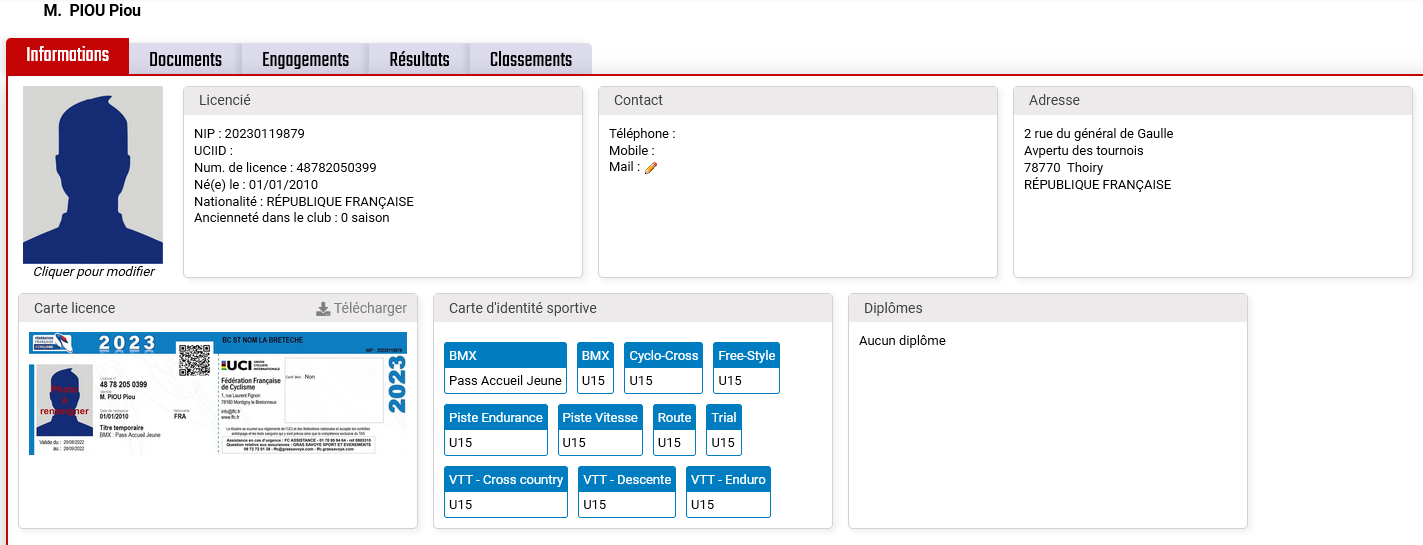 21
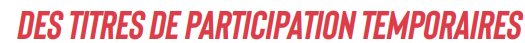 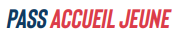 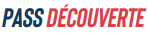 Réservé aux plus de 17 ans
Réservé aux moins de 17 ans
validité 1 mois
Carte à la journée
Attention - Le titre "Pass découverte" ne pourra pas être utilisé par les chauffeurs. 
Obligation de souscrire une licence Staff Chauffeur.
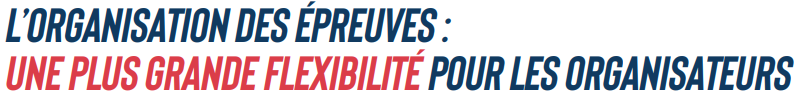 L’ORGANISATION DES EPREUVES en 2023
Chaque organisateur choisit la cible de ses participants.

Une seule contrainte : les niveaux doivent impérativement être contigus.
Exemple :
H / Route/ Open 1 -2- 3- Access 1 : autorisé
H / Route/ Open 1 -2- Access 2 : non autorisé

Un avantage : le club organisateur peut autoriser la participation de ses licenciés, des catégories inférieures.
Exemple :
H / Route/ Open 1 -2- 3 (sans Access). Les coureurs du club ayant une licence Access pourront y participer.

Pour les compétitions, il suffira de déterminer un niveau plancher et un niveau plafond.
Tableau de correspondance des épreuves Route
Tableau de correspondance BMX-VTT-CX-Piste
BMX – VTT – Cyclo-cross – Piste : Aucun changement (compétition par niveau d'âge).
BMX LICENCES
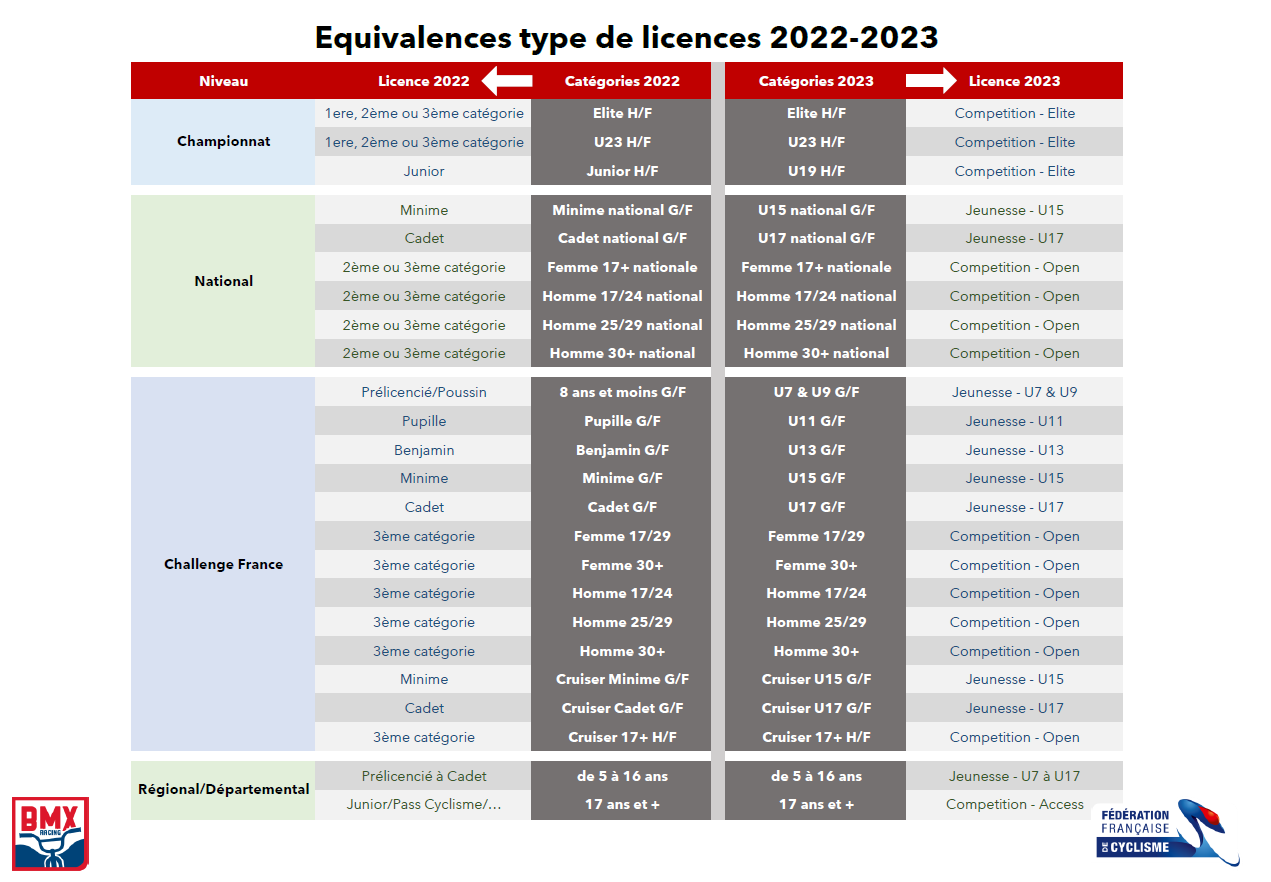 test
Merci de votre attention !